Carbohydrates
Equine Nutrition
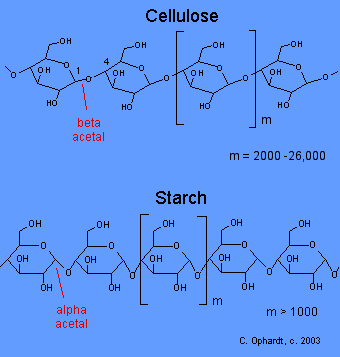 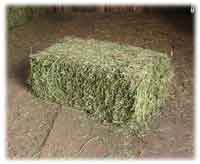 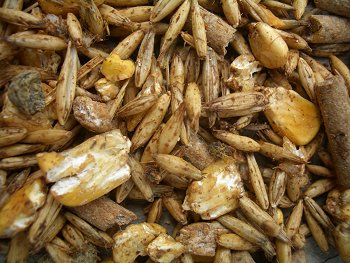 Carbohydrates
Principles sources of energy

Originate from? 
Forages
Grains
Grain By-Products

All CHO’s contain similar amounts of GE 
But different amounts of DE, ME, and NE

CHO’s digested and absorbed in the S.I. yield 
More energy than when digested by microbial action
Carbohydrates
Categorized as?

Mono-saccharides

Di-saccharides

Oligo-saccharides

Poly-saccharides
Carbohydrates
Mono-saccharides of nutritional importance include:

Glucose		        Fructose		Galactose




Mannose	       Arabinose		Xylose
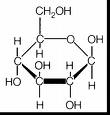 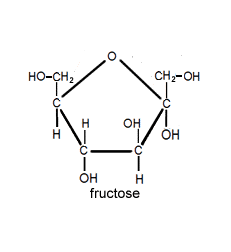 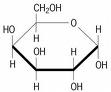 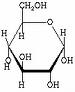 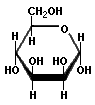 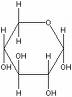 Monosaccharides
Free mono-saccharides occur in 
Low concentrations in plants

Important constituents of 
Oligo-saccharides
Poly-saccharides
Di-saccharides
Few of importance in equine diet
Exception: Lactose for foals

Include:

Sucrose
Glucose + Fructose

Lactose
Glucose + Galactose

Maltose
Glucose + Glucose
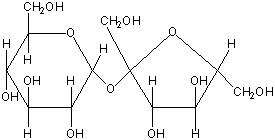 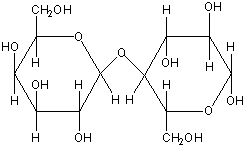 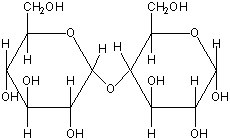 Oligosaccharides
Composed of short chain monosaccharides
3 – 10 monosaccharide units

Most common:
Raffinose
Stachyose
Fructooligosacharide aka fructan
Mannoligosacharides
Polysaccharides
Contain > 10 monosaccharide units

Largest and most complex CHO’s

Most common?
Starch and Cellulose
Pectin and Hemicellulose (not as common)

Type of linkage between monosaccharide residues in oligo- and polysaccharides has a great influence on what?
Site of digestion
Carbohydrates
Carbohydrates
Hydrolysis of the α 1-4 linkage of starch can occur where?
Small Intestine

Hydrolysis of the β 1-4 linkage of cellulose and hemi-cellulose must occur where?
Cecum or colon
Microbial Fermentation
Carbohydrates
Classification on Plant CHO’s

Neutral Detergent Fiber (NDF)
Cellulose, Hemi-cellulose, and Lignin

Non-fibrous CHO’s
Aka Nonstructural CHO
Comprised of all CHO’s not found in NDF

Includes?
Mono- and disaccharides
Oligosaccharides
Starch
Carbohydrates
CHO composition of feed can vary greatly
Especially for forages and bi-products
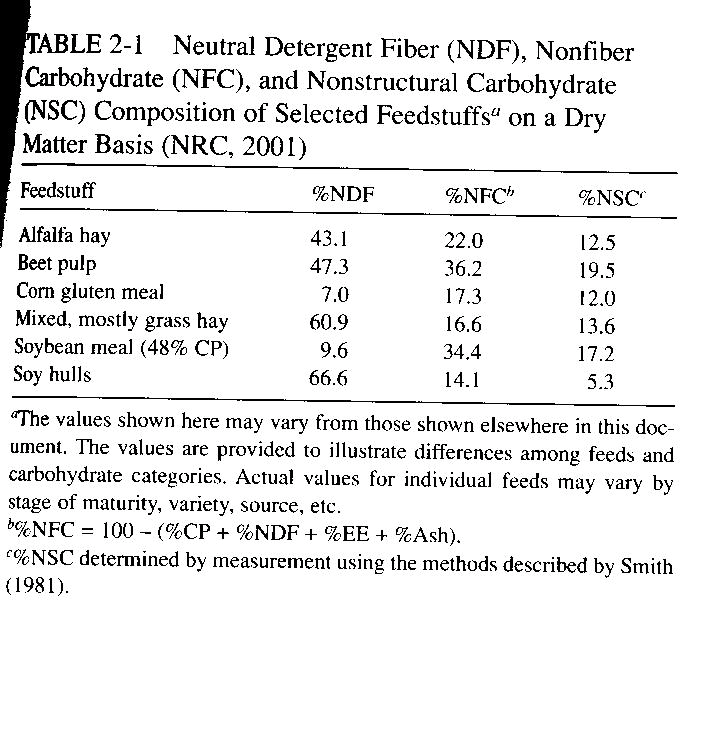 Carbohydrates
Structural CHO’s are important energy sources

Microbial production of VFA’s in cecum 
Up to 30% of maintenance

Additional VFA’s produced in
Colon

Principle VFA produced from fiber
Acetate
Propionate and butyrate also significant
Carbohydrates
Acetate


Propionate


Butyrate
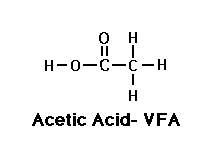 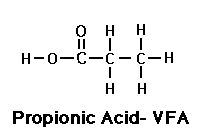 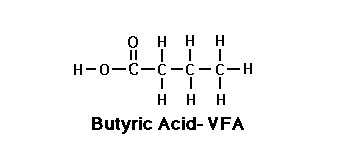 Carbohydrates
Acetate may be used directly for energy
If not used immediately probably used for the synthesis of
Long-chain fatty acids
May be stored 
May be secreted in milk

Research has shown that mares consuming high-forage rations have 
Higher milk fat percentages
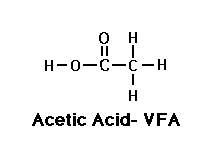 Carbohydrates
Propionate may be used for 
Hepatic glucose synthesis
Important in forage fed horses
Butyrate not well studied
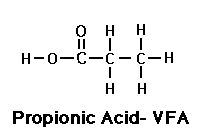 Carbohydrates
What may affect microbial populations in the L.I.?

Diet composition 
Particularly CHO composition

Proportions of VFA’s produced

What VFA is produced more in a high forage diet?
Acetate

What VFA is produced more in a high concen diet?
Propionate
Carbohydrates
Are structural CHO’s necessary  in the diet?

Does the amount of fiber in the diet affect the weight of the GIT?
Why?
High fiber diets tend to hold more water
Mass of GIT may also be increased
Carbohydrates
Are non-structural CHO’s necessary in the diet?
When energy needs cannot be met by forage alone

What are non-structural CHO’s primarily made of?
Starch

Where should the majority of digestion take place?
Small Intestine
Carbohydrates
Are their differences in starch digestibilities?
Why?
Structural variation dependants on feed type

Two main components of starch
Amylose
Amylopectin
Carbohydrates
How do amylose and amylopectin differ?

Amylose
Straight chain structure of glucose units

Amylopectin
Branched chain of glucose units

Proportions in starch vary by 
Cereal grain
Maturity
Variety
Amylose




Amylopectin
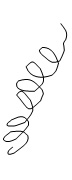 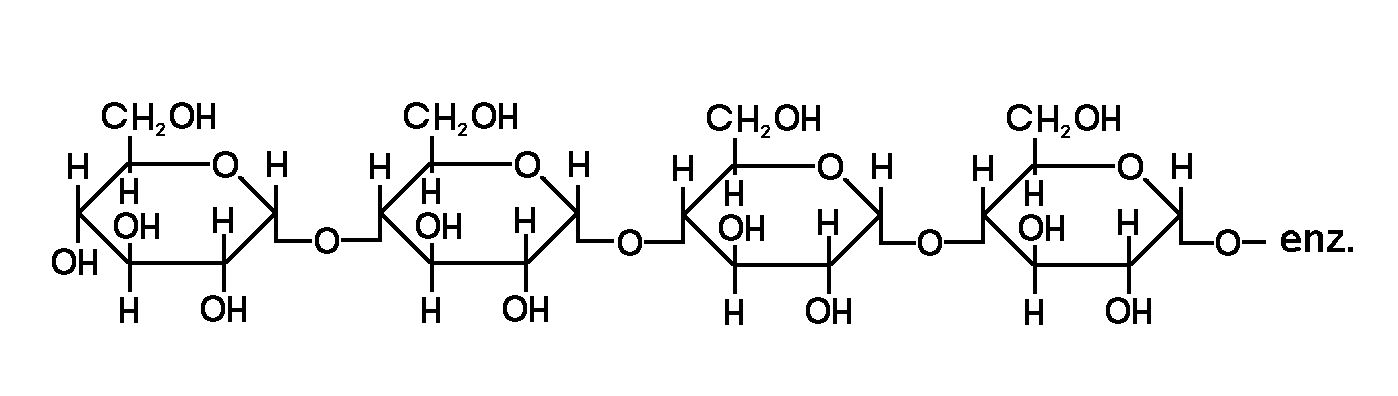 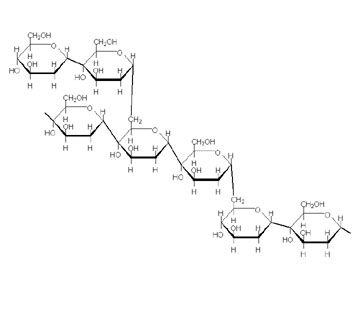 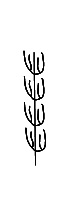 Carbohydrates
What may reduce pre-cecal digestion of amylose and amylopectin?
Type and amount of forage
Abundance of amylase in digestive secretions

What may ↑ pre-cecal digestion of these?
Type and amount of forage
Grain Processing 
Decreasing particle size 
Increasing surface area
Carbohydrates
What are other factors that affect pre-cecal digestion?

Grain type
Oat starch more digestible than corn or barley

Amount of starch consumed at one time

What happens if starch is not digested in the S.I.?
Enters into L.I. and is fermented
Is this a good thing?
Carbohydrates
Starch digestion in L.I.
Lowers net energy value
No longer will be broken down to glucose

May alter microbial environment

May be good only on very poor quality forage diet

Generally bad
Could decrease concentration of cellulolytic bacteria
Decrease pH
Should avoid high starch diets
CHO Metabolism and Storage
What happens when a meal high in starch is consumed?
Blood glucose concentrations ↑
Insulin levels ↑ 
Glucose uptake to muscle and adipose

Glycemic Index
↑ in blood glucose levels associated with substrate consumed
CHO Metabolism and Storage
What happens to glucose once it is absorbed?
May be used for immediate energy
Stored for later use
Fat synthesis

What is stored glucose referred to as?
Glycogen

Where are the main store sites?
Muscle
Liver
Glycogen
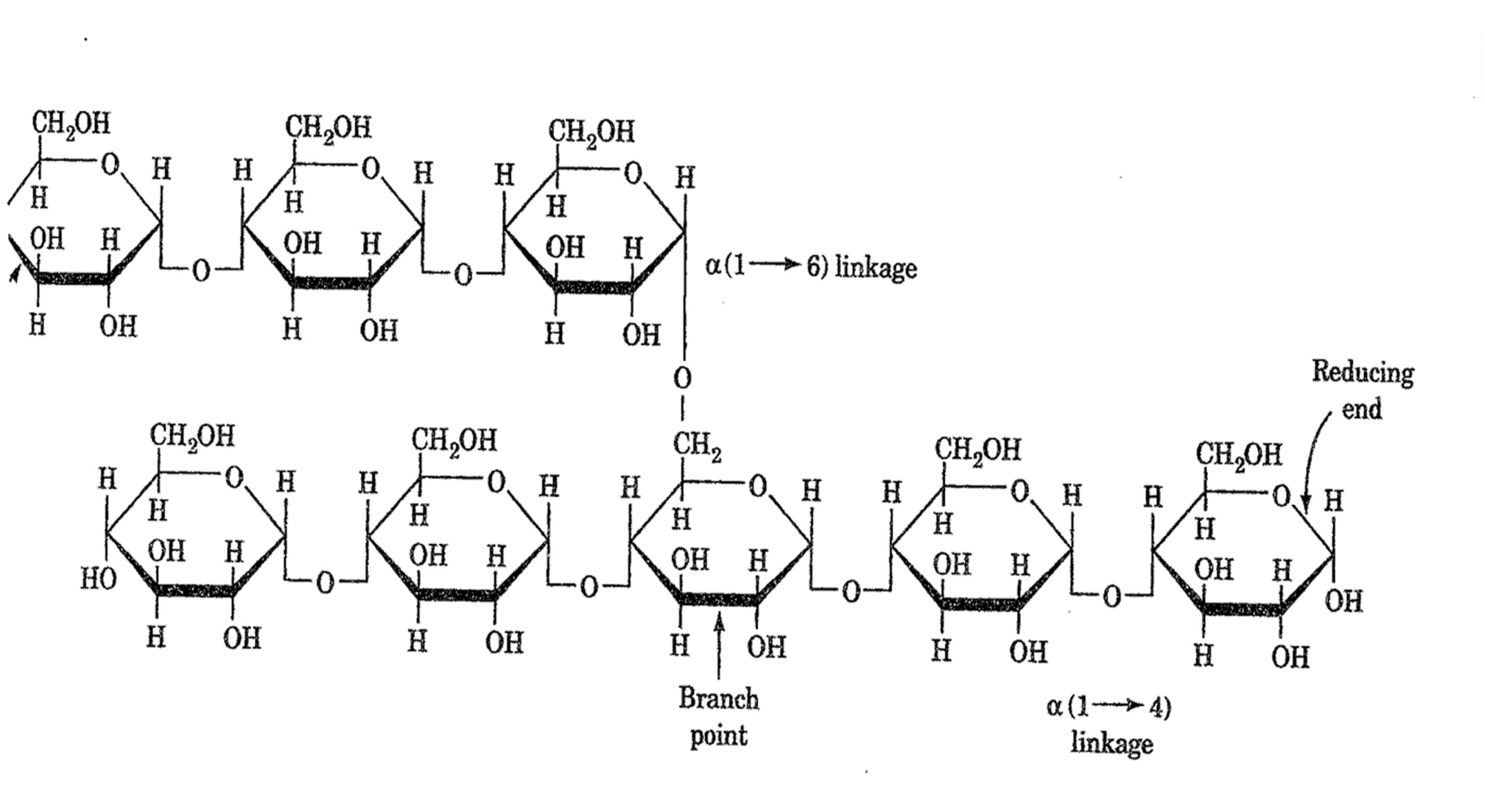 CHO Metabolism and Storage
Muscle glycogen can only be used for
Muscle energy

Glycogen stored in liver can be used for 
Maintaining blood glucose levels
Provide glucose for other tissue

CHO’s very important in the exercising horse
Requirements ↑ as work intensity ↑